GNV: Gas Natural Vehicular Noviembre 2014
¿Qué es el GNV?
GNV: Gas Natural Vehicular

Características: 
El Gas Natural que se almacena comprimido hasta los 200 bar
Es utilizado principalmente en vehículos de uso intensivo con   altos recorridos anuales.
Vehículos pueden tener autonomía entre 170 a 350 km.
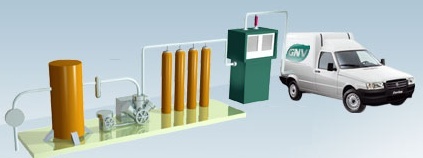 Cobertura
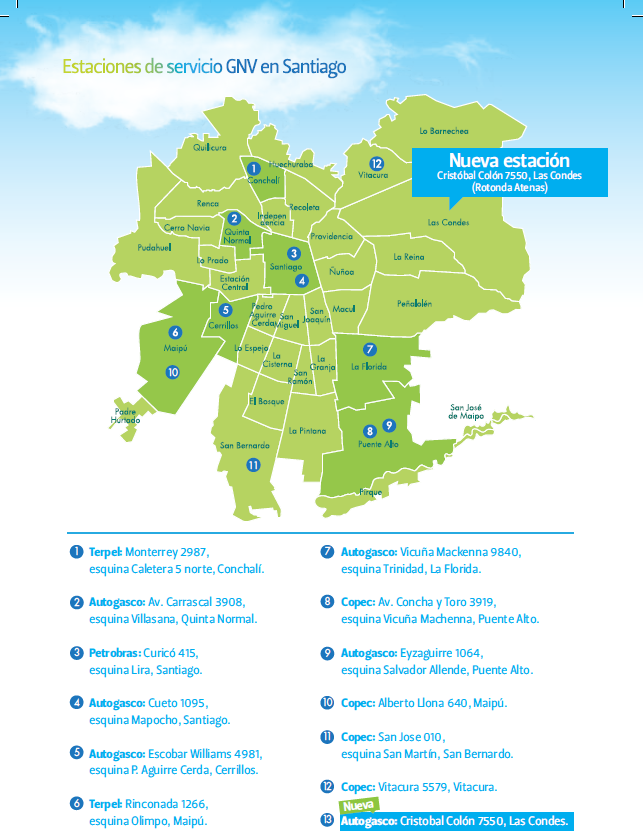 Bono Verde
Promoción: Por la compra de cada unidad Mercedes Benz modelo 	          Sprinter GNC Metrogas hace entrega del “Bono Verde” 	         equivalente a $500.000 en vales de Gas Natural

Stock : 10 bonos verdes

Vigencia: 20 de Noviembre 2014 hasta 30 de Mayo 2015

Bases de la promoción: www.gnv.cl/bases_y_condiciones
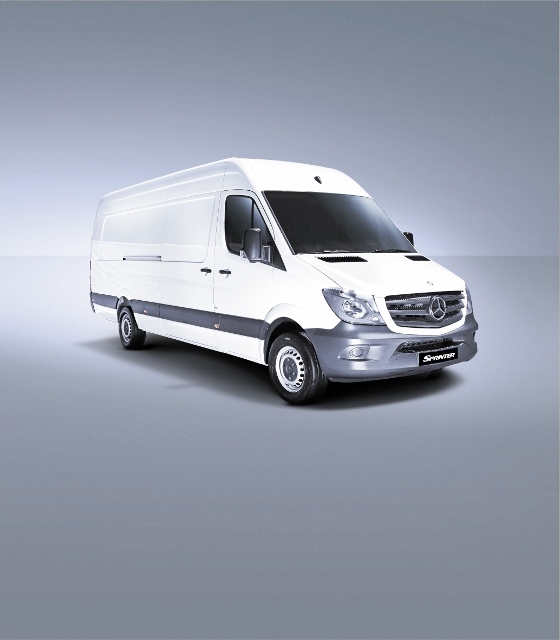 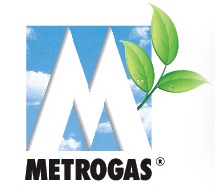 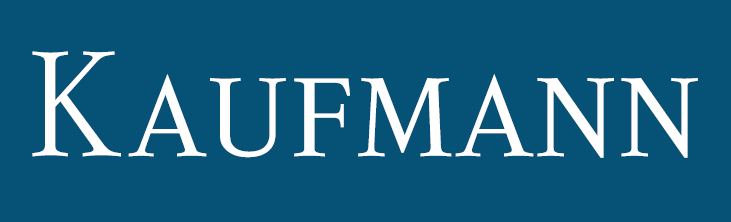 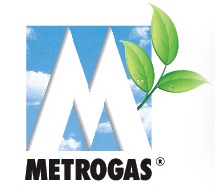 GNV: Gas Natural Vehicular Noviembre 2014